نشاط
أدوات
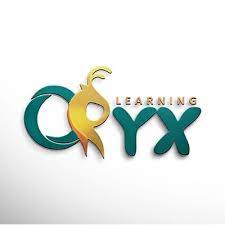 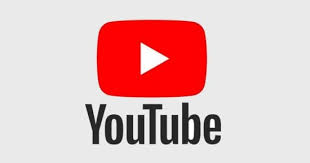 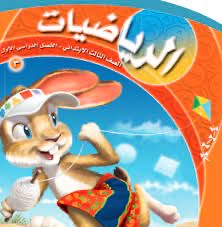 الفصل العاشر
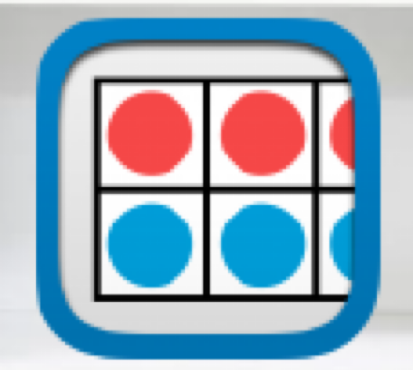 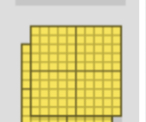 عرض البيانات وتفسيرها
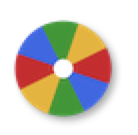 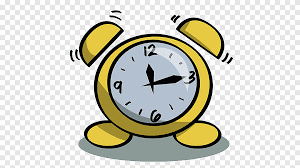 (١٠-٥)تفسير التمثيل بالأعمدة
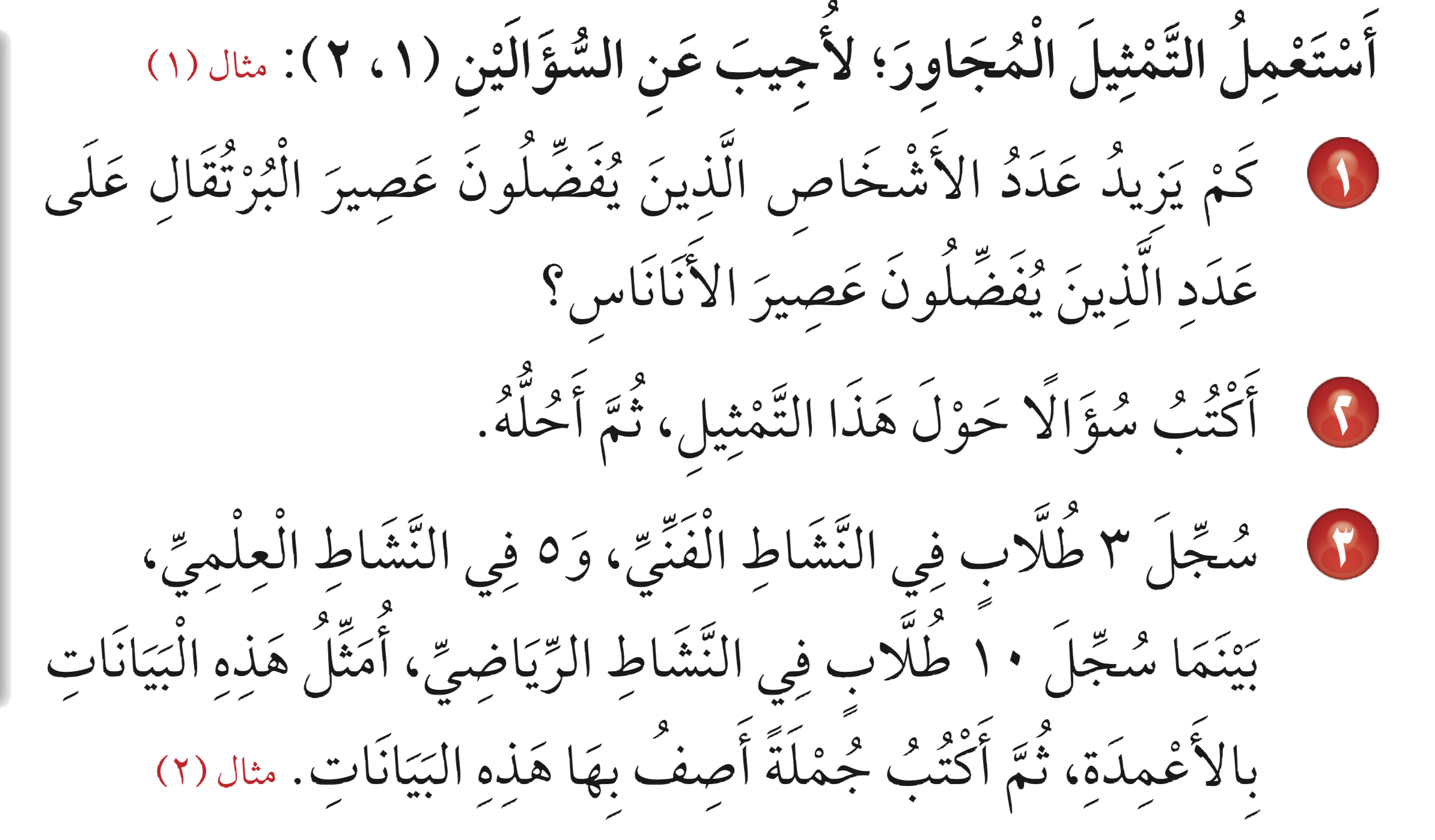 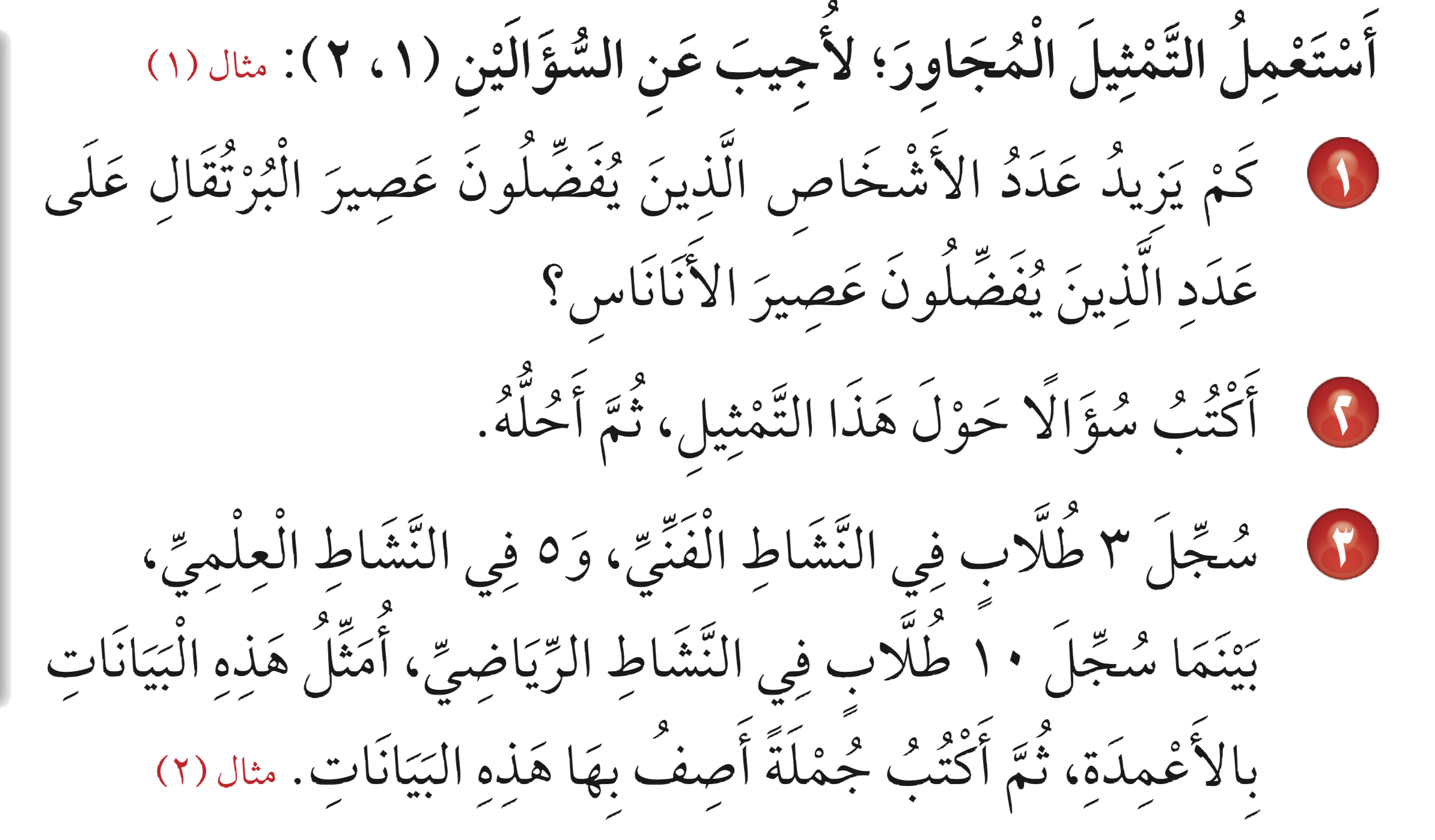 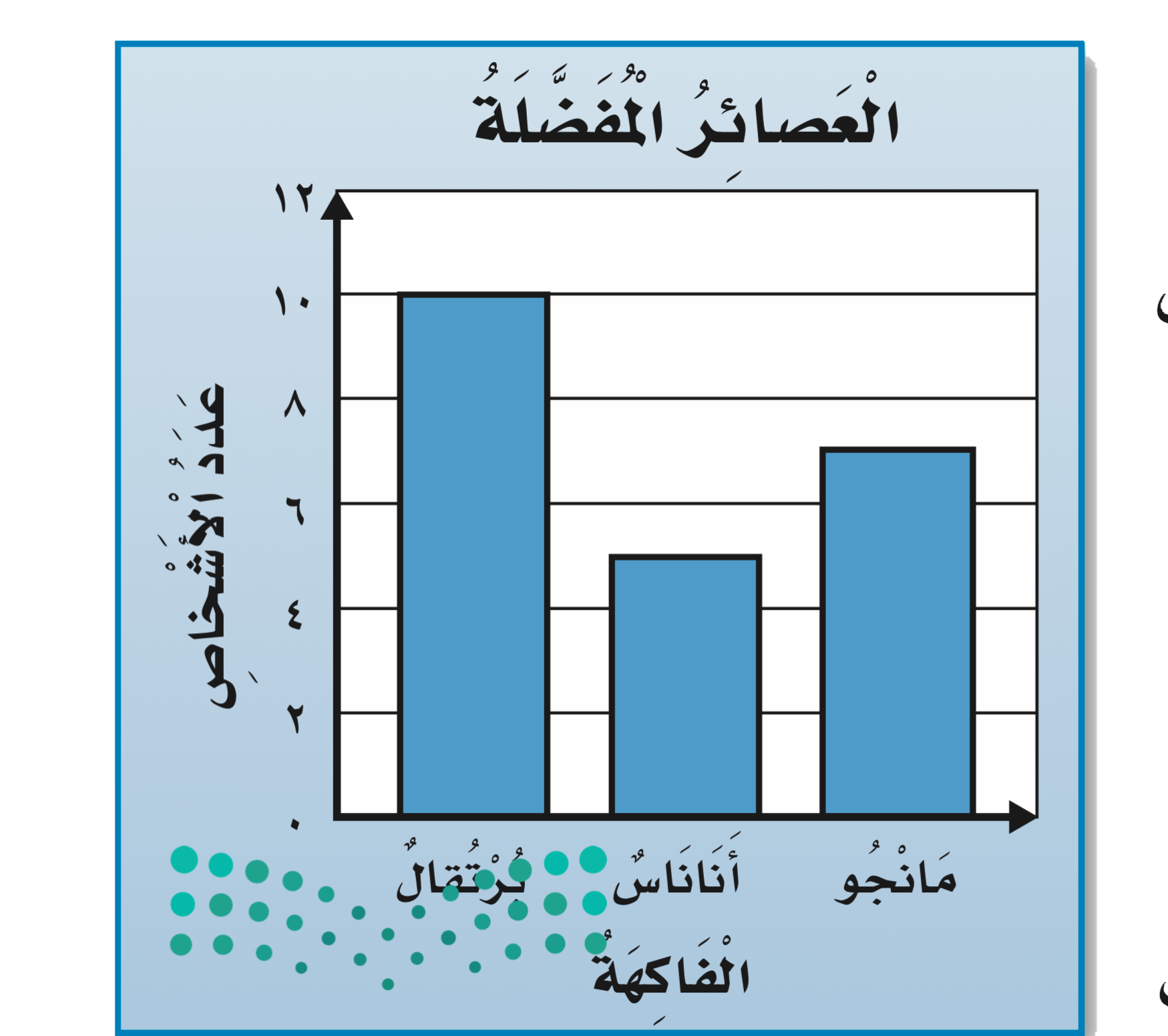 ١٠-٥=٥ أشخاص
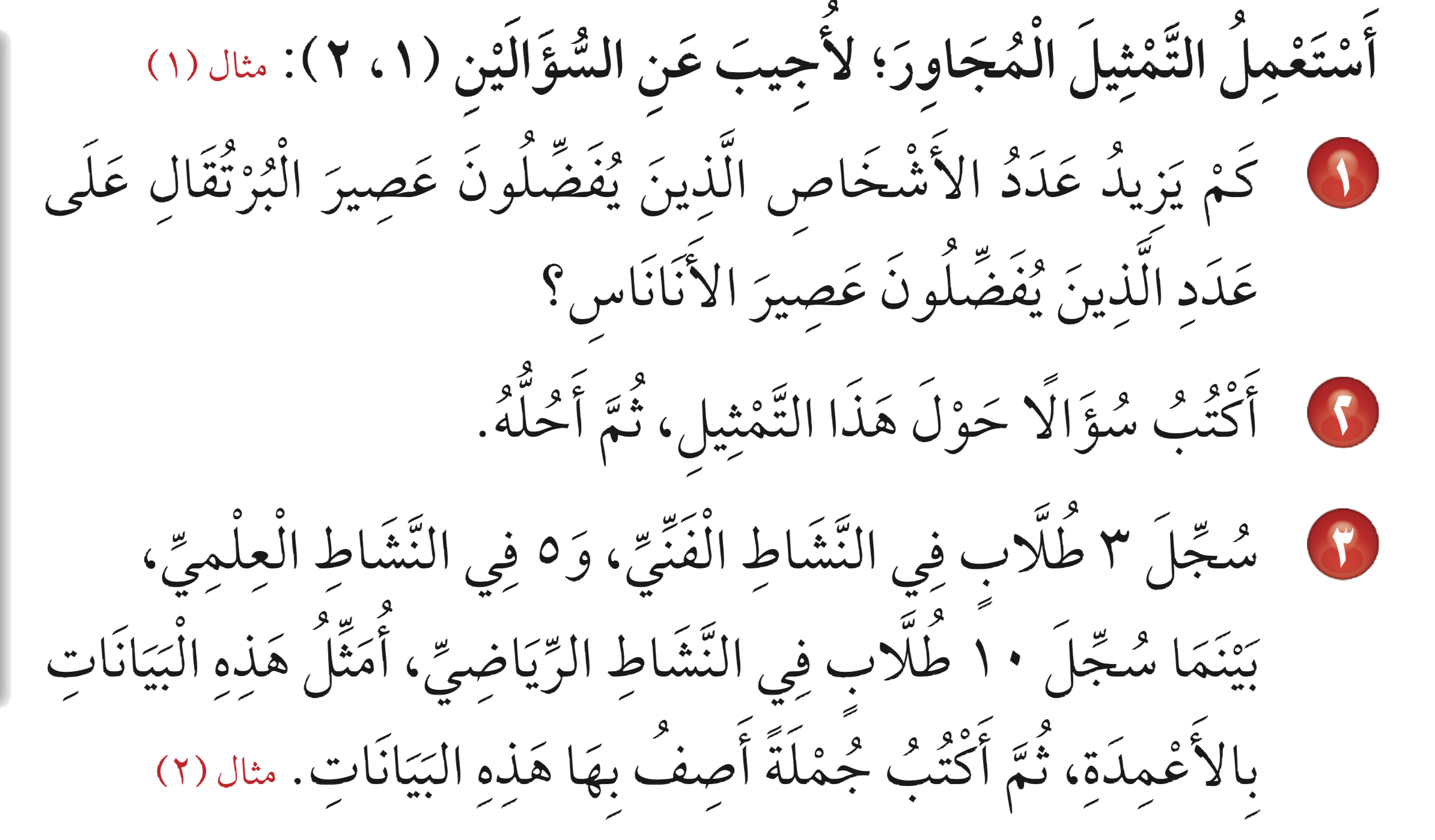 كم عدد الأشخاص الذين يفضلون عصير الأناناس؟
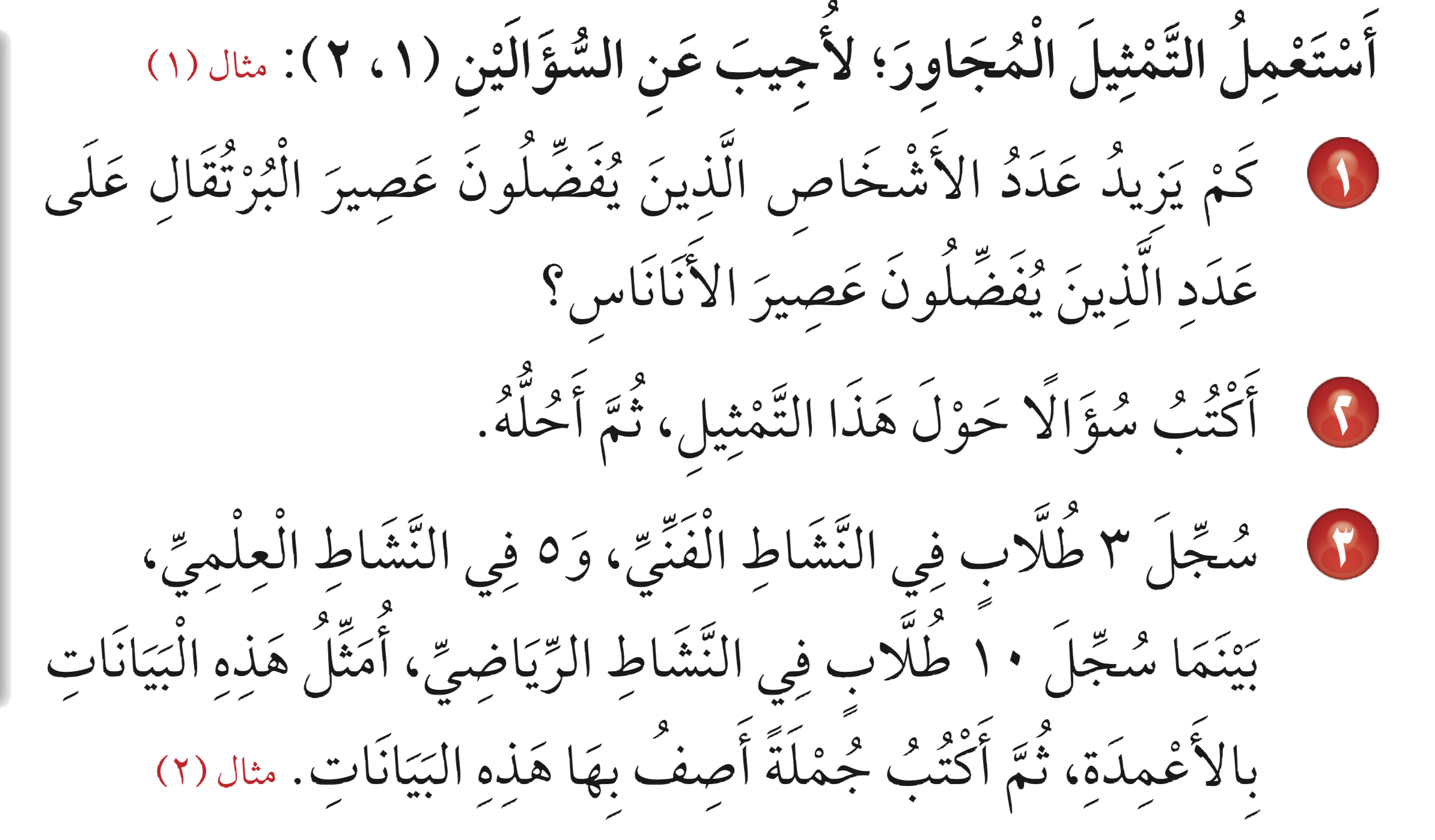 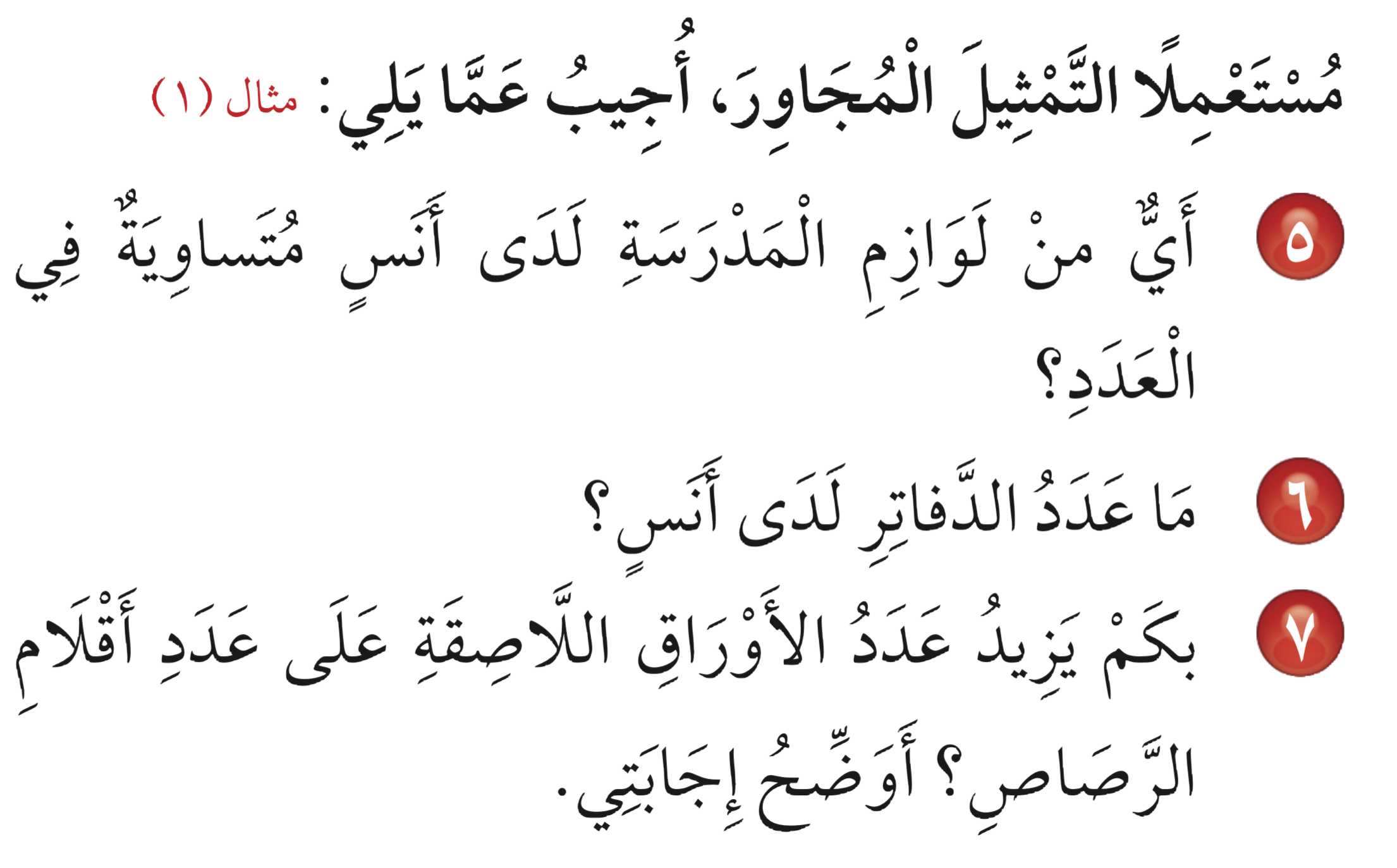 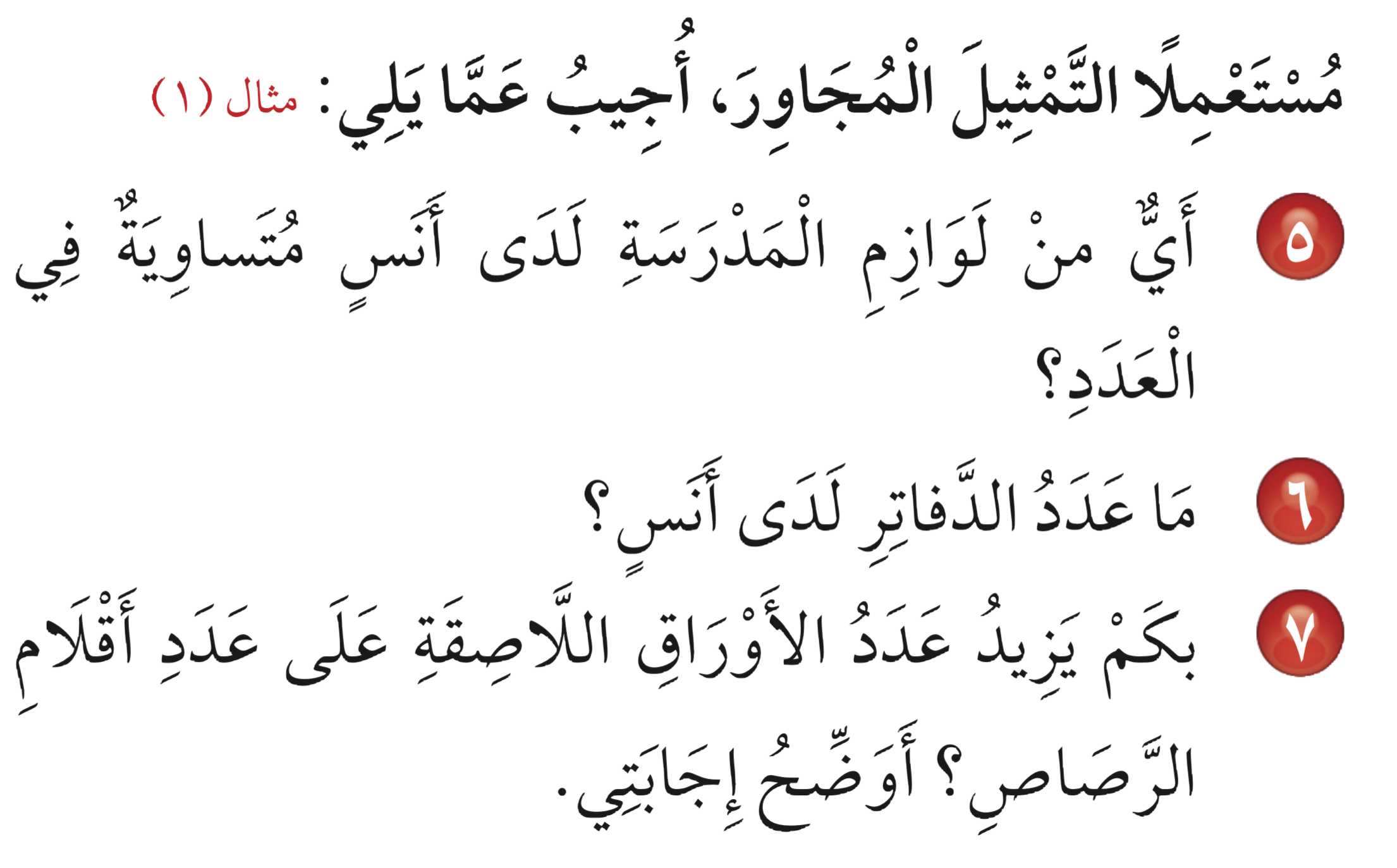 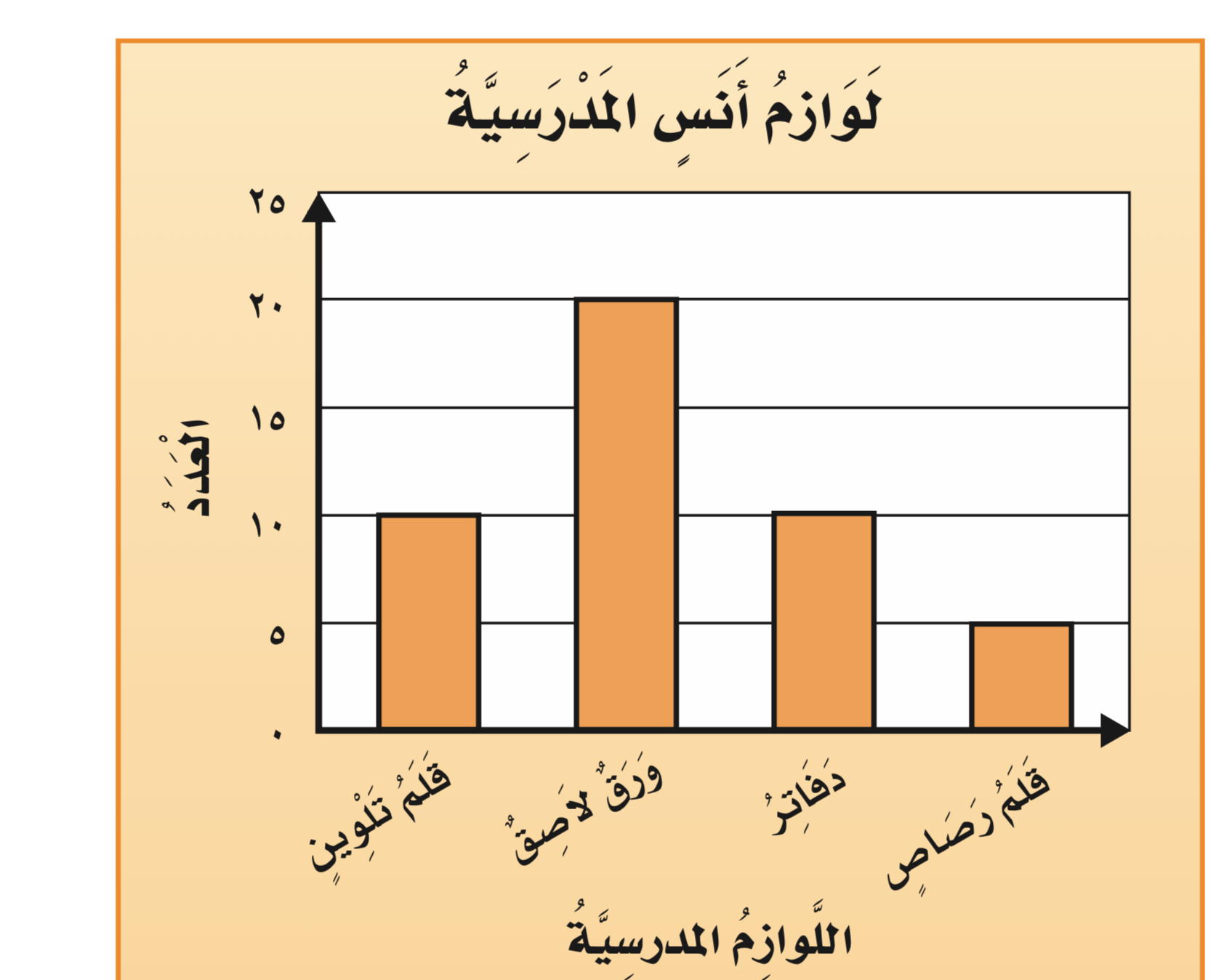 دفاتر   وقلم تلوين
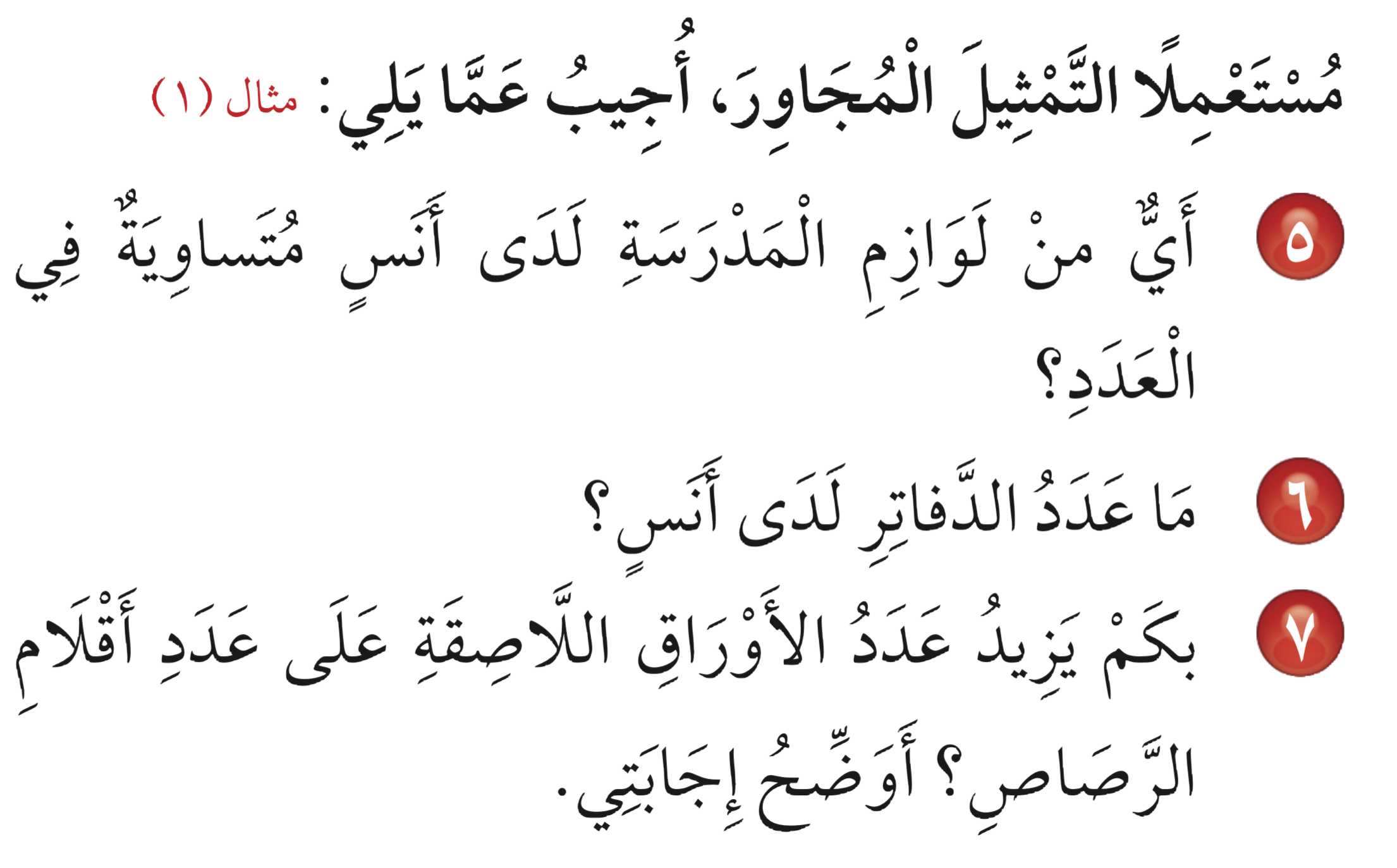 ١٠ دفاتر
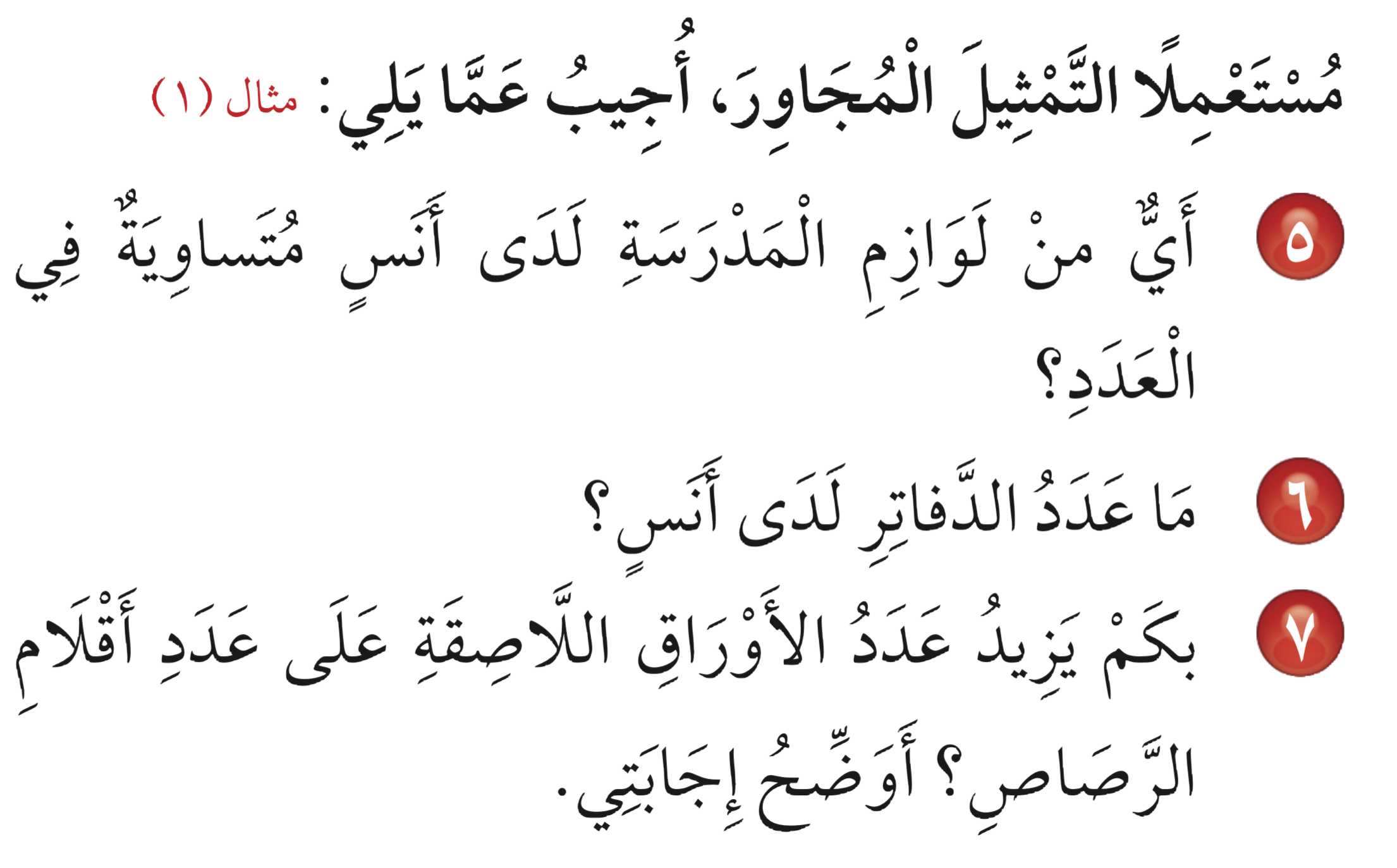 ٢٠-٥=١٥
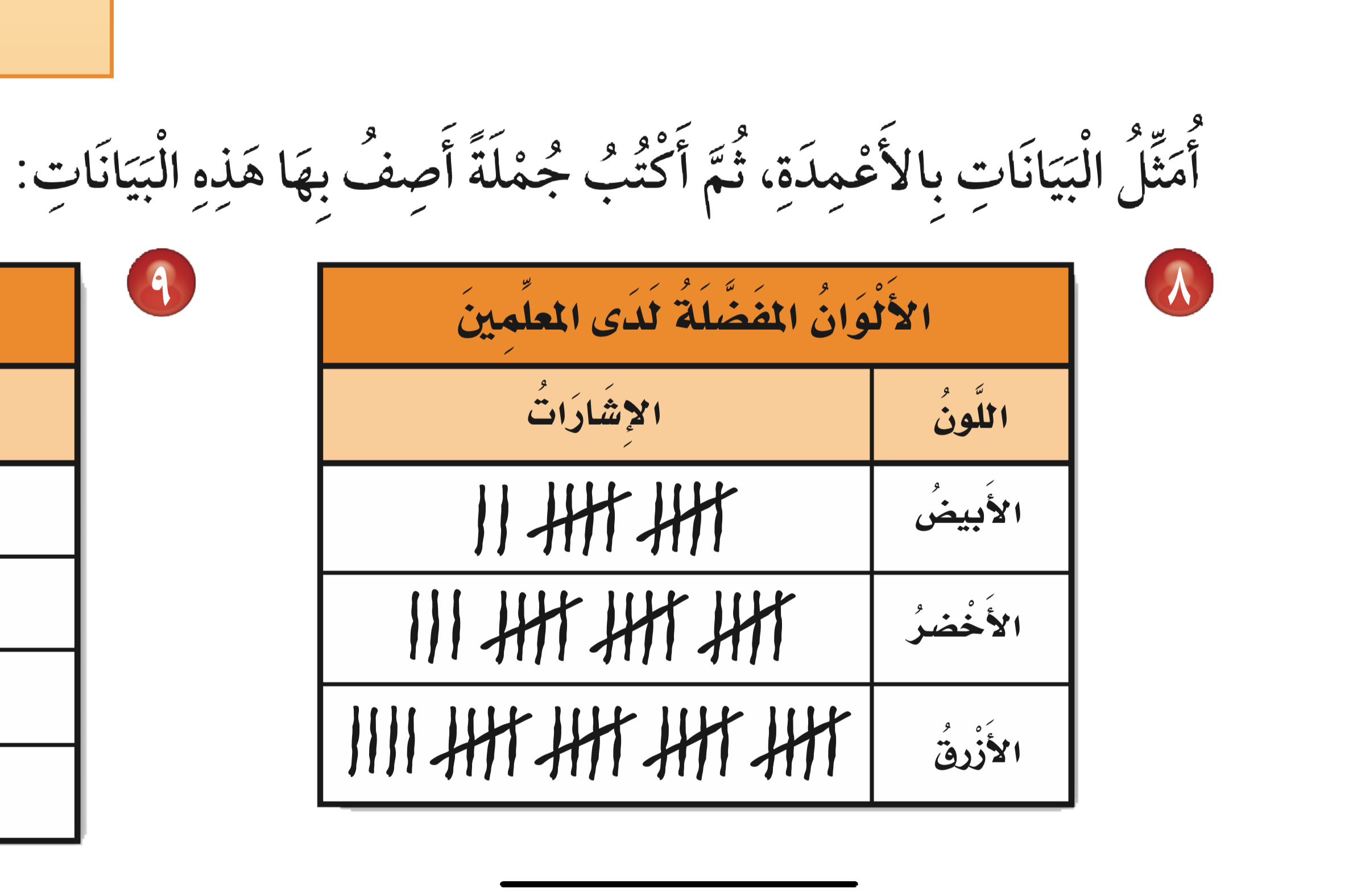 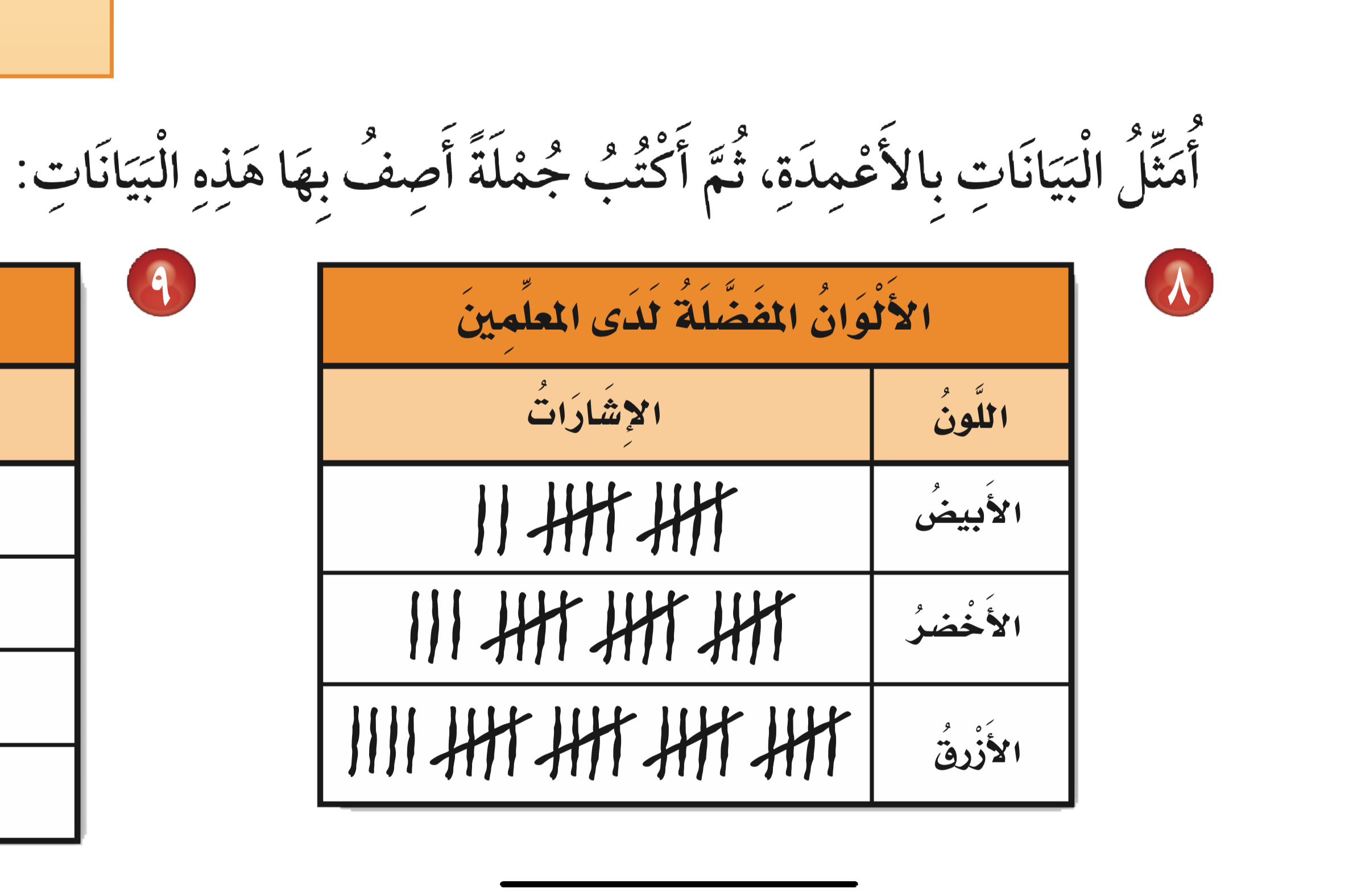 الألوان المفضلة لدى المعلمين
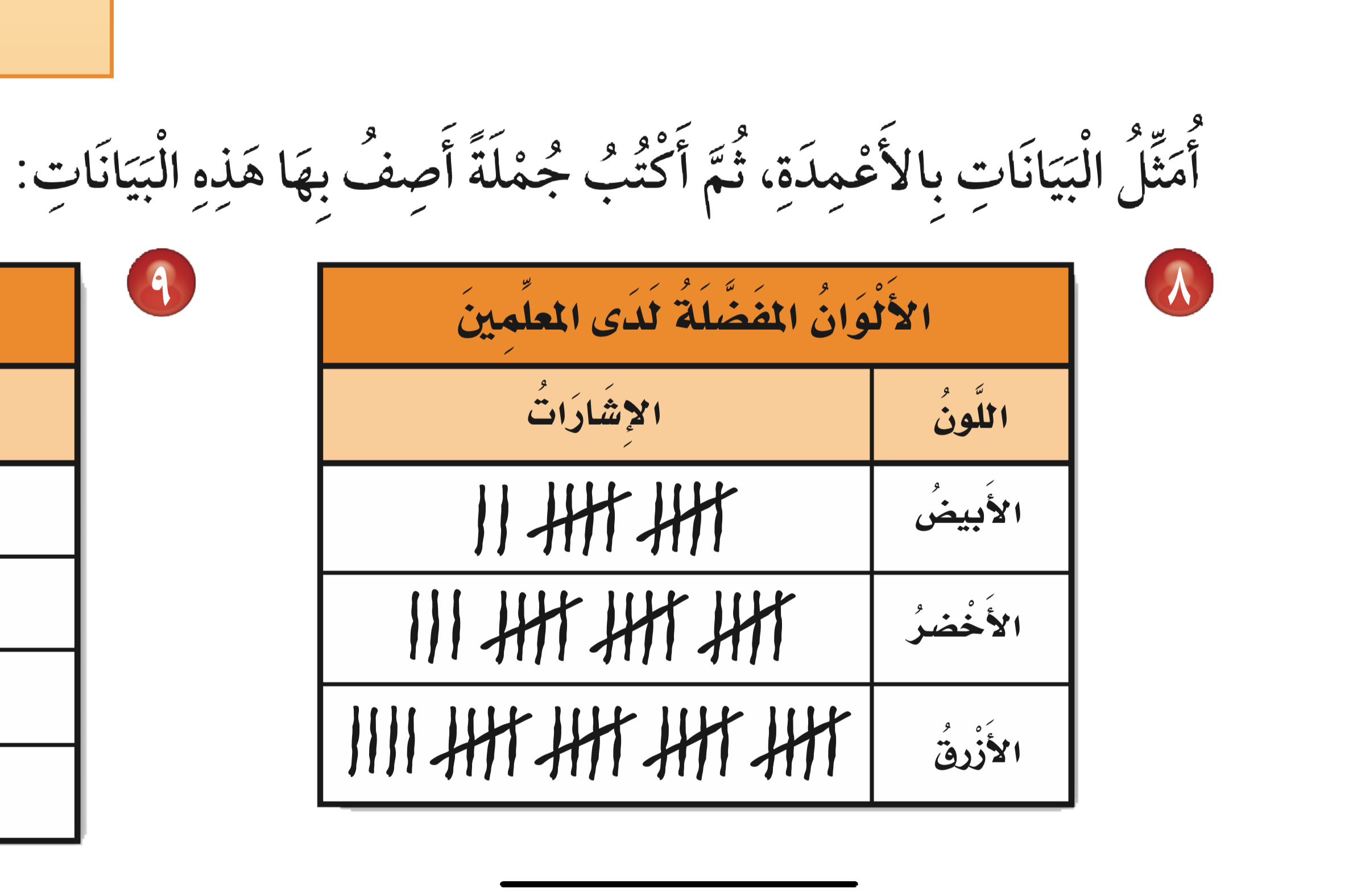 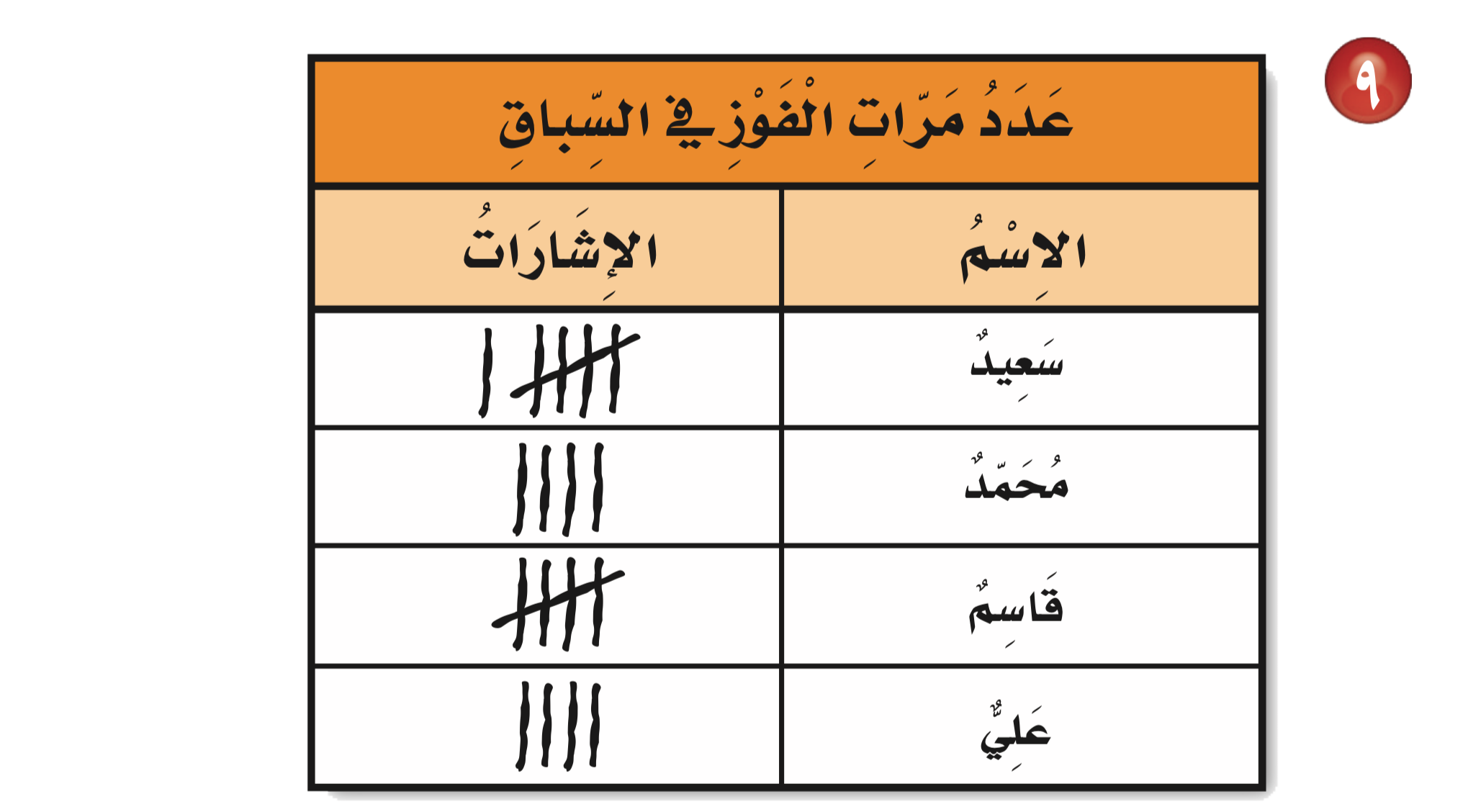 عدد مرات الفوز في السباق